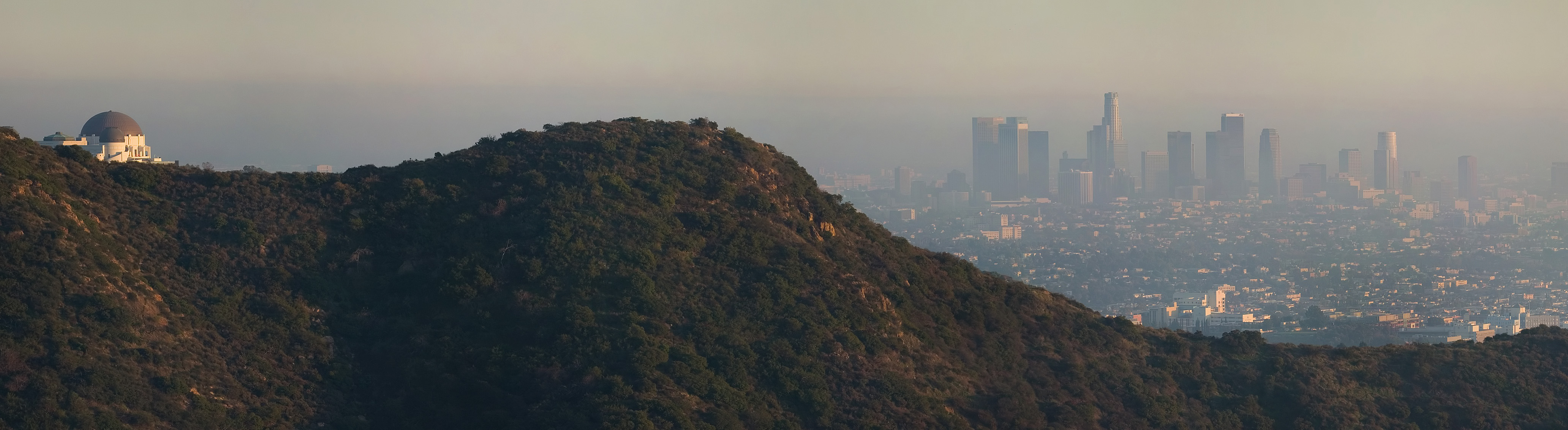 Los Angeles Health & Air QualityIdentifying Urban Emission Patterns in the Los Angeles Megacity
NASA DEVELOP Showcase
Washington, D.C. 
July, 30th 2015
Talha Rafiq (Project Lead)
Isis Frausto-Vicencio
Valerie Carranza
Photo by DAVID ILIFF. License: CC-BY-SA 3.0
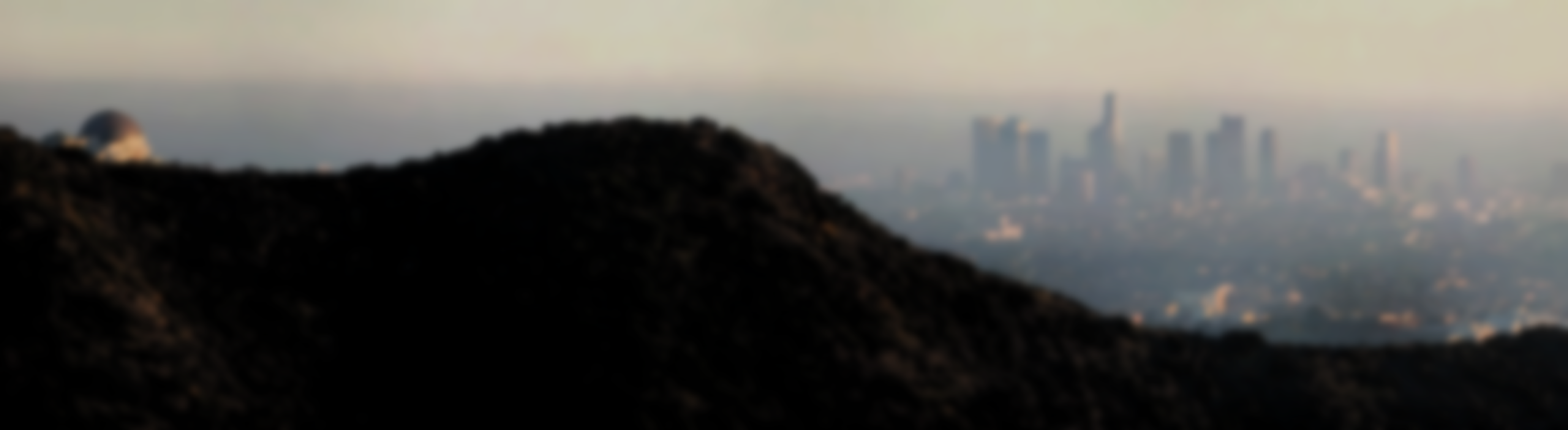 Background
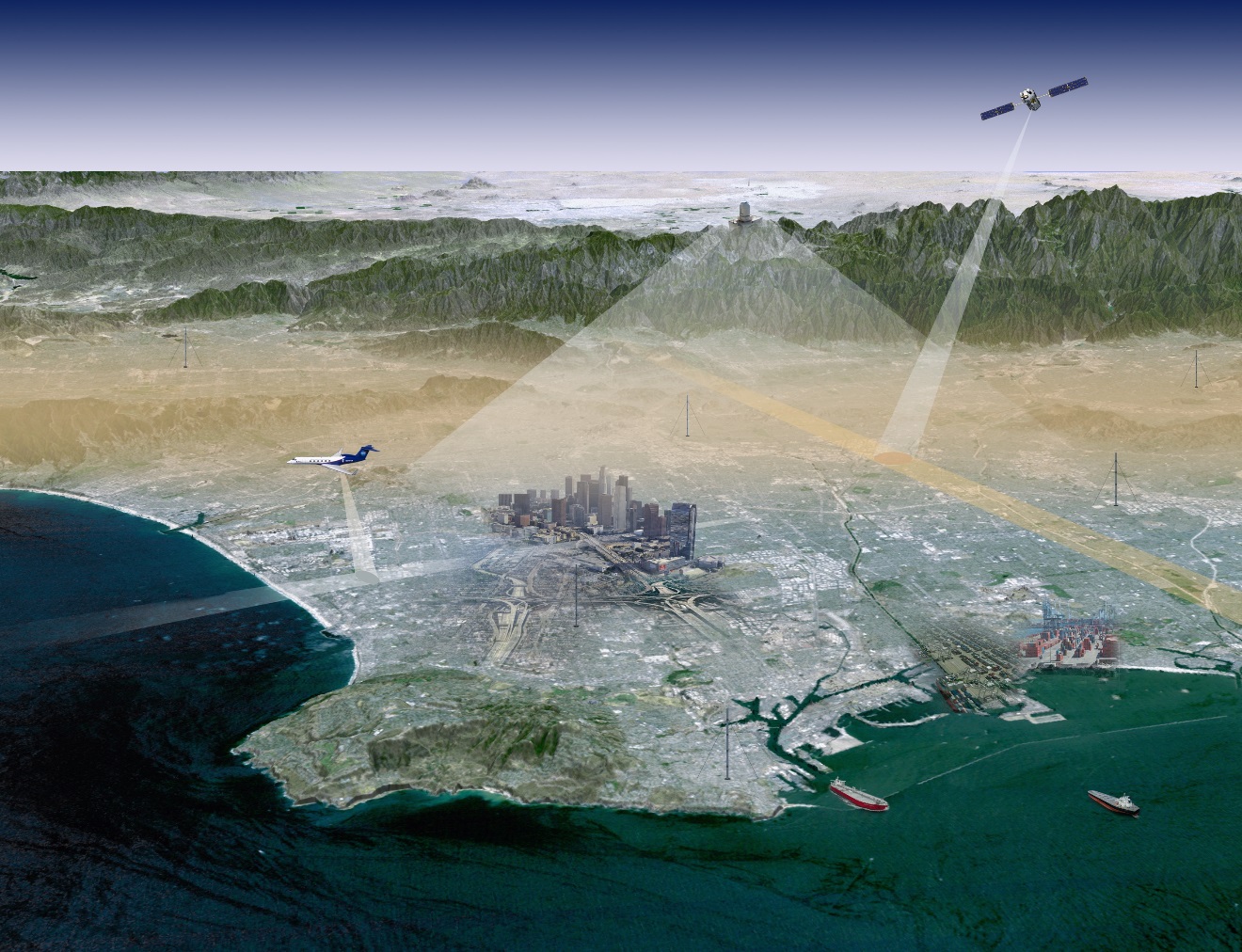 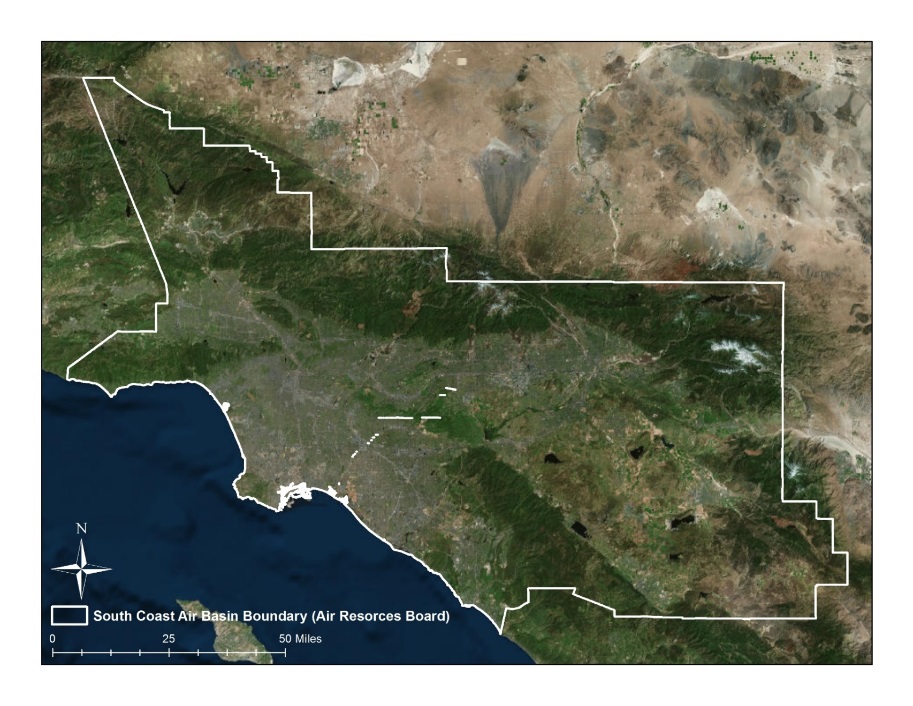 Photo by JPL Megacities Carbon Project
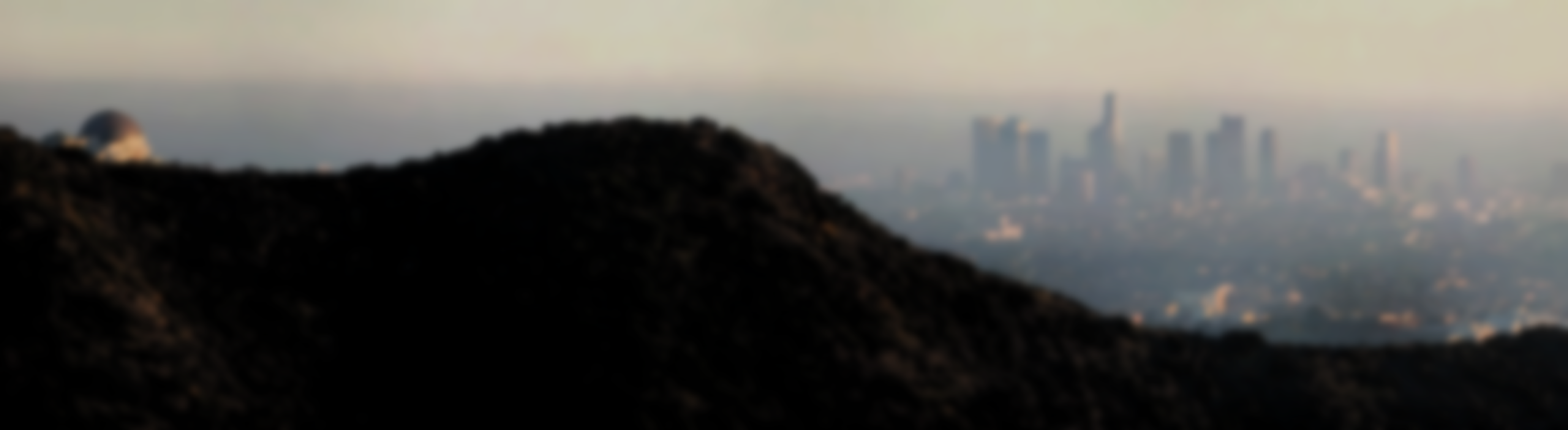 Objectives
Research
Obtain and formulate emission factors for the top CH4 producing sectors
Develop a raster-based spatial representation of CH4 emissions in the SoCAB region
Develop
Compare our bottom-up method with top-down NASA Earth observations: HyTES and CLARS
Compare
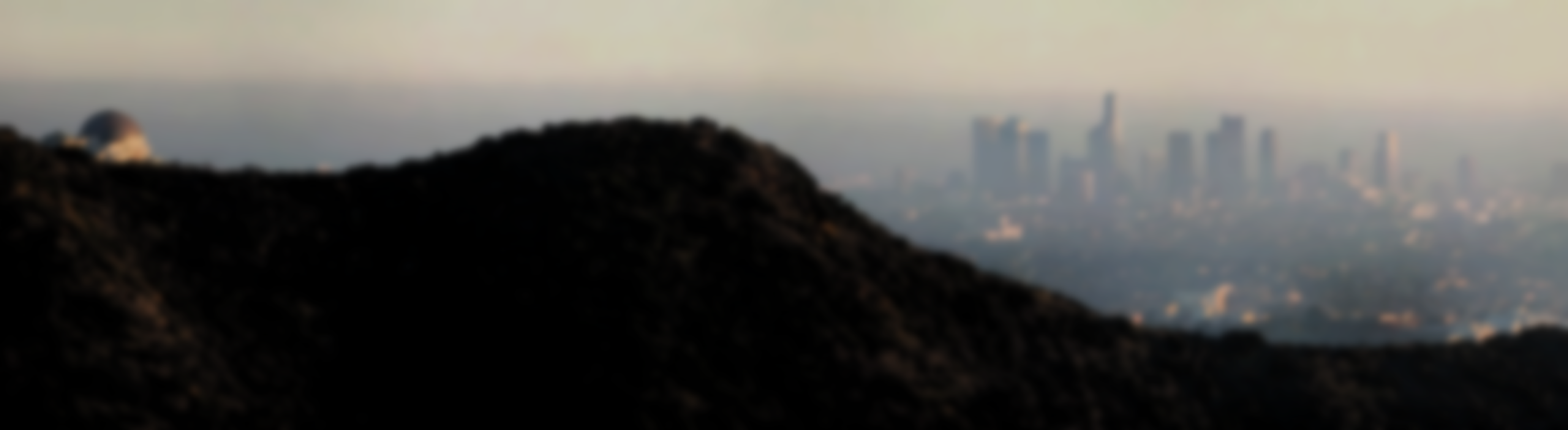 Methodology
Data Collection of Methane Sectors

Process & Validate

Research & Rank of CH4 Emission Sectors using studies from California AIR Resources Board (CARB)

Convert all data into 3km by 3km grid cell raster visualization
CARB 2012 | SoCAB 
(projected)
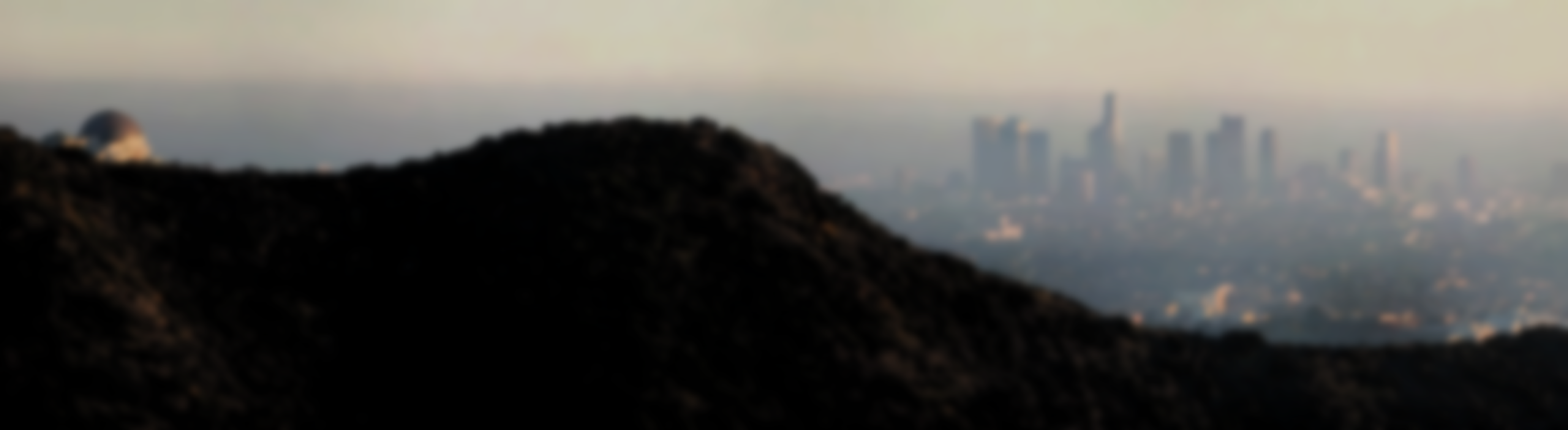 Spatial Datasets
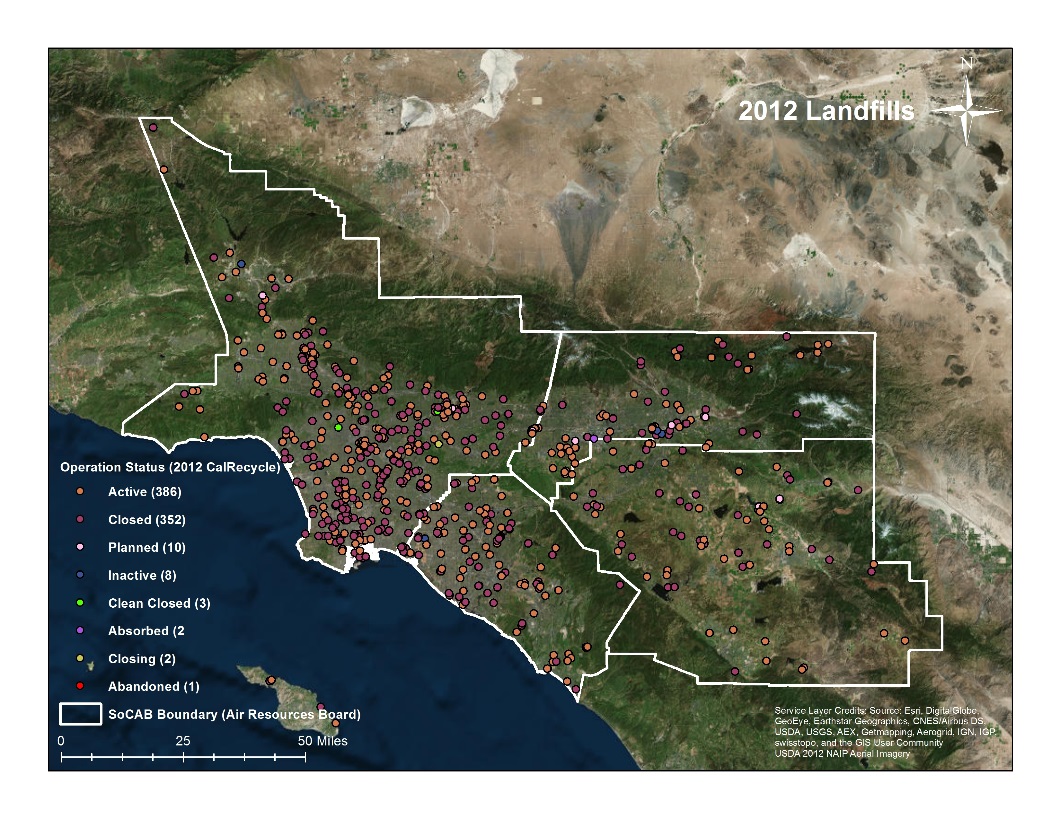 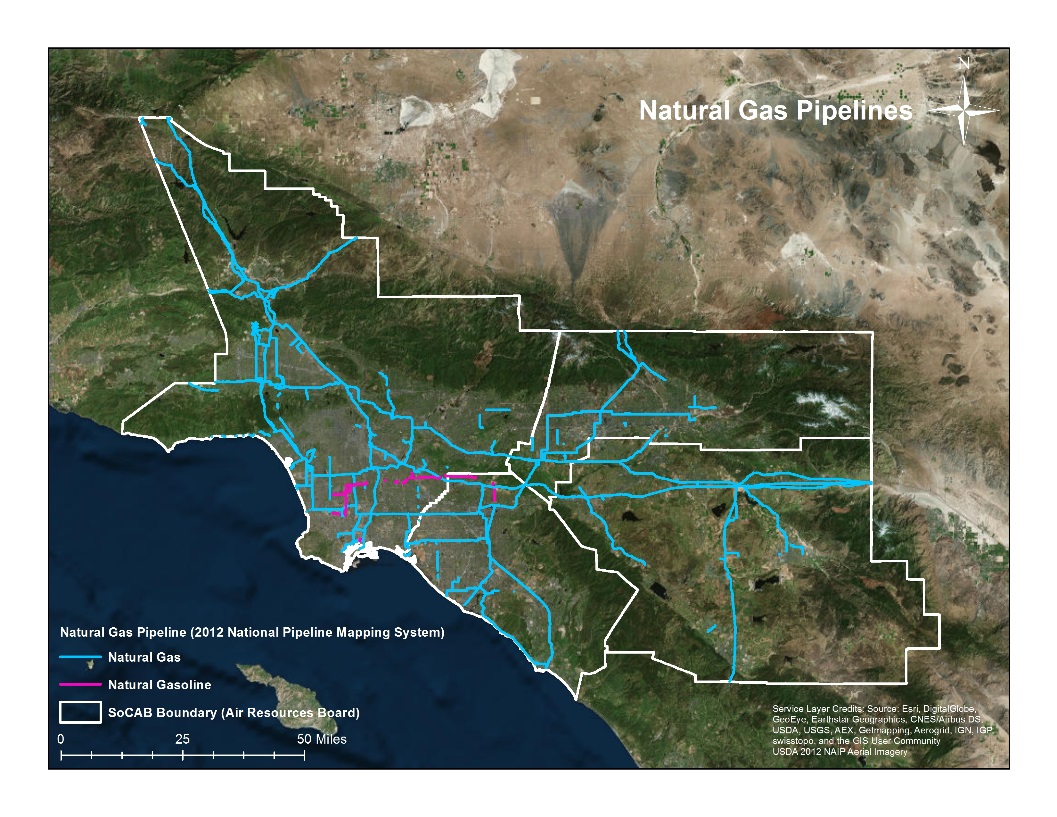 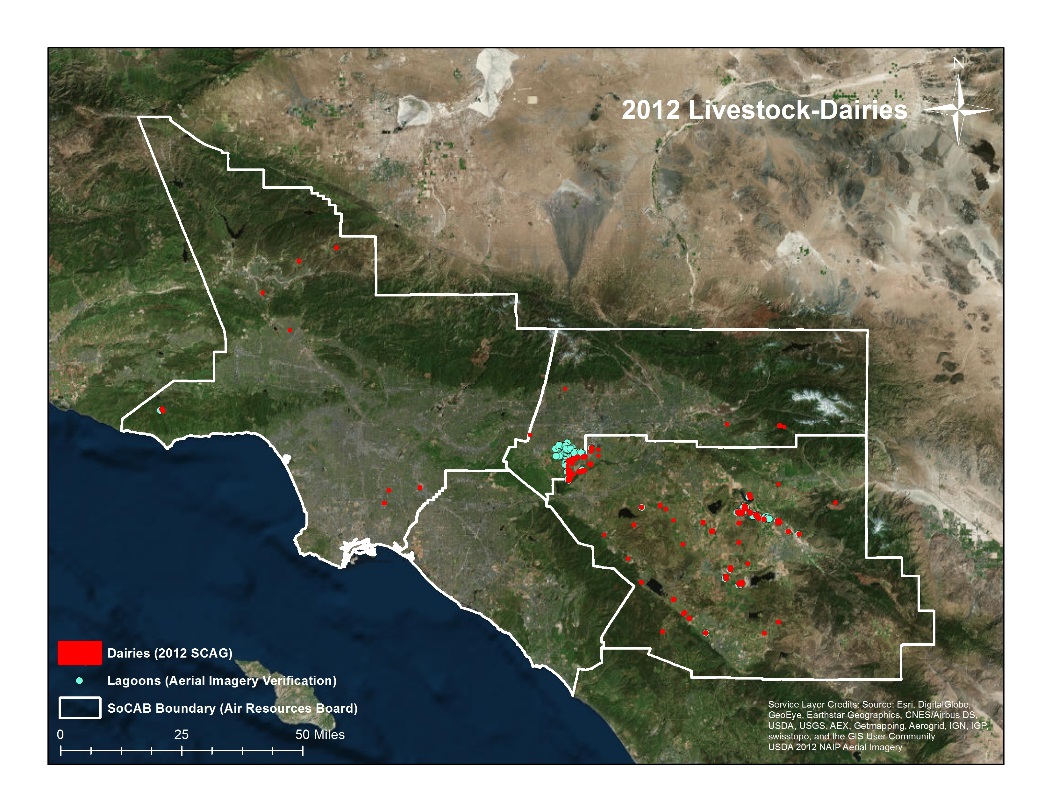 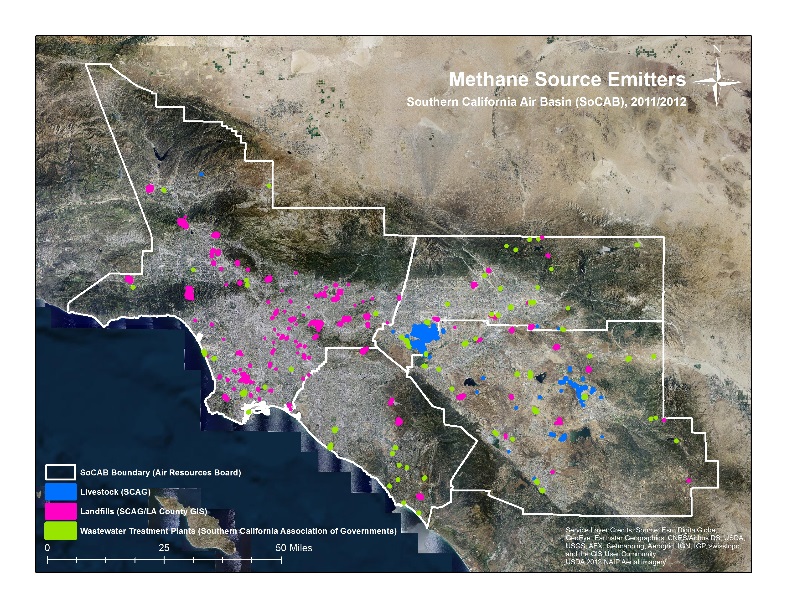 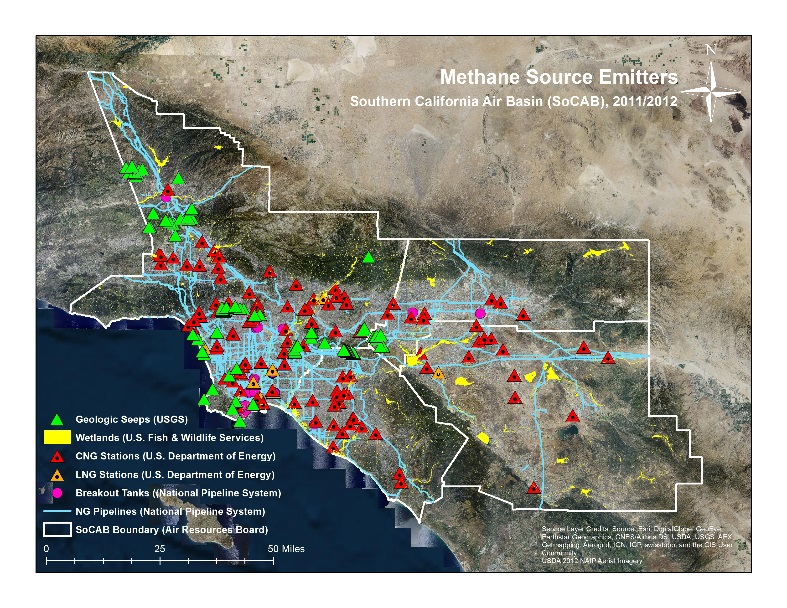 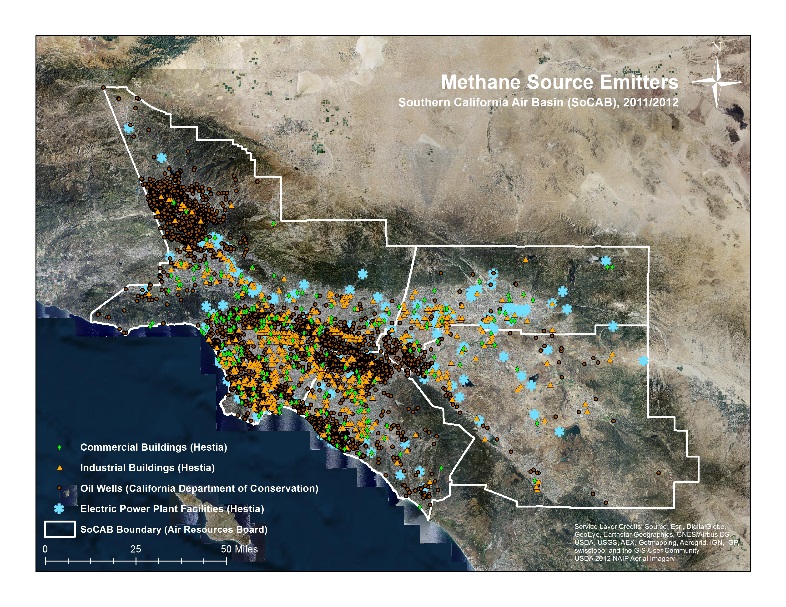 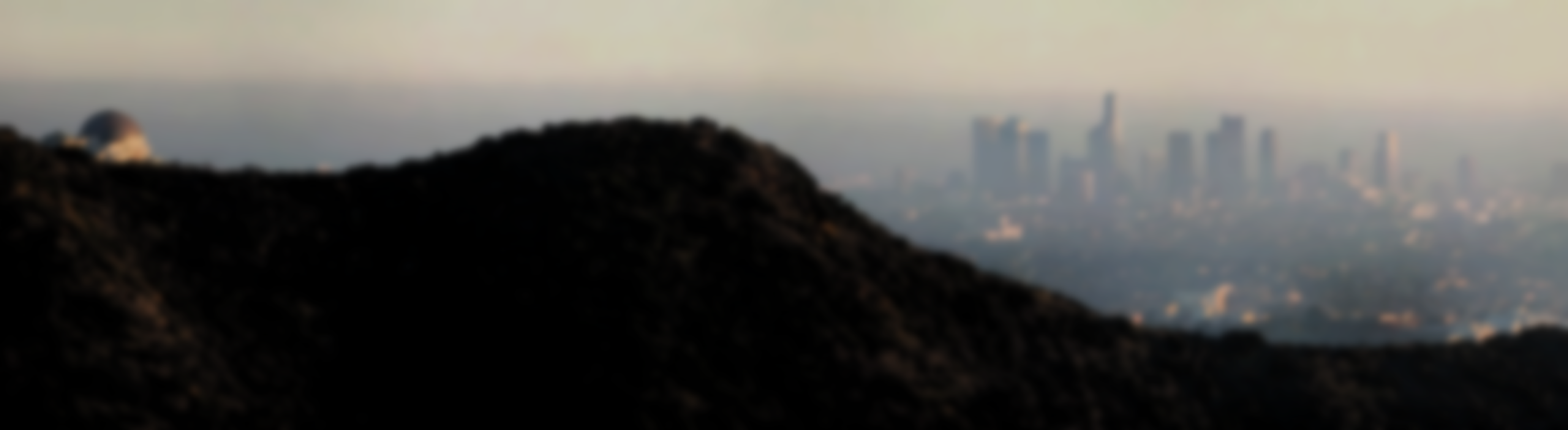 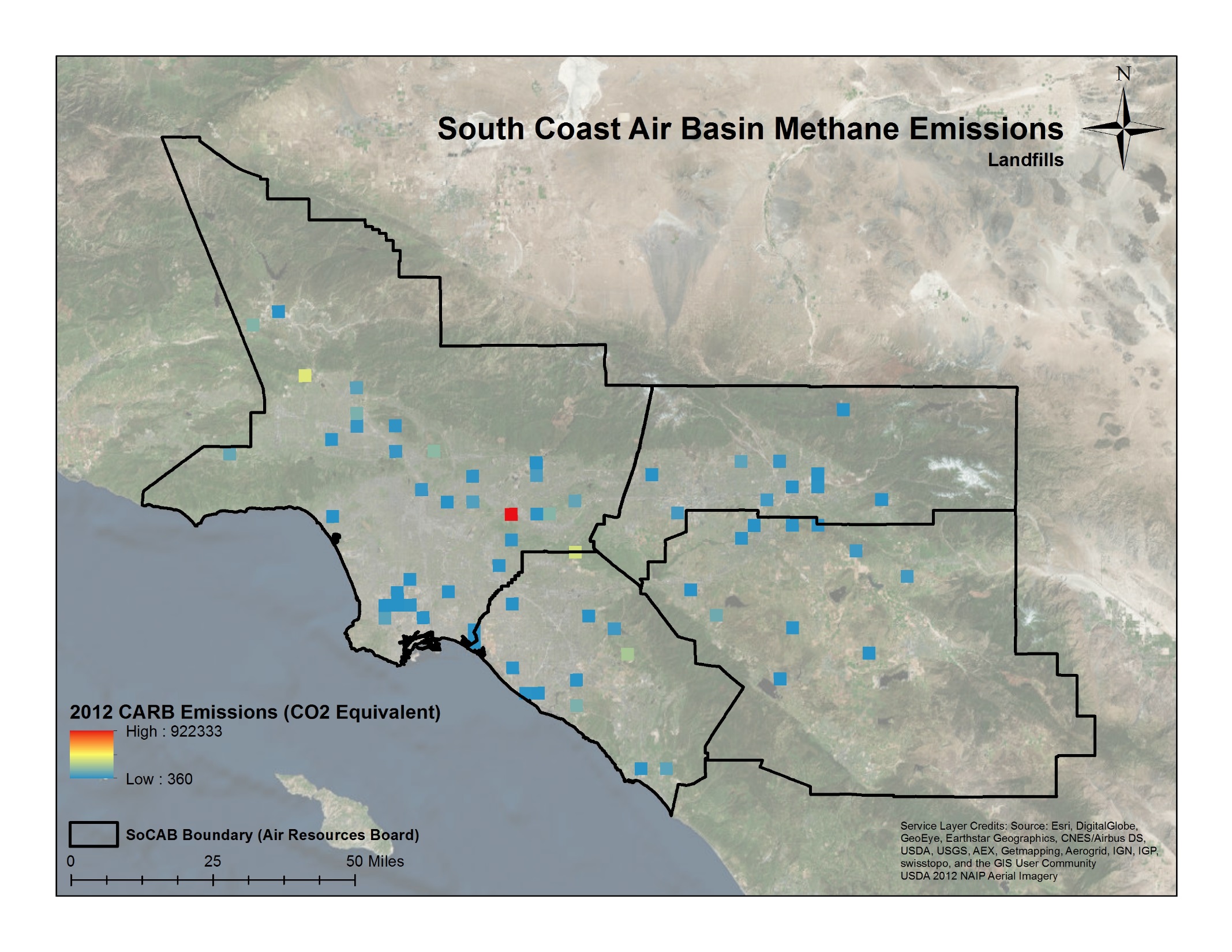 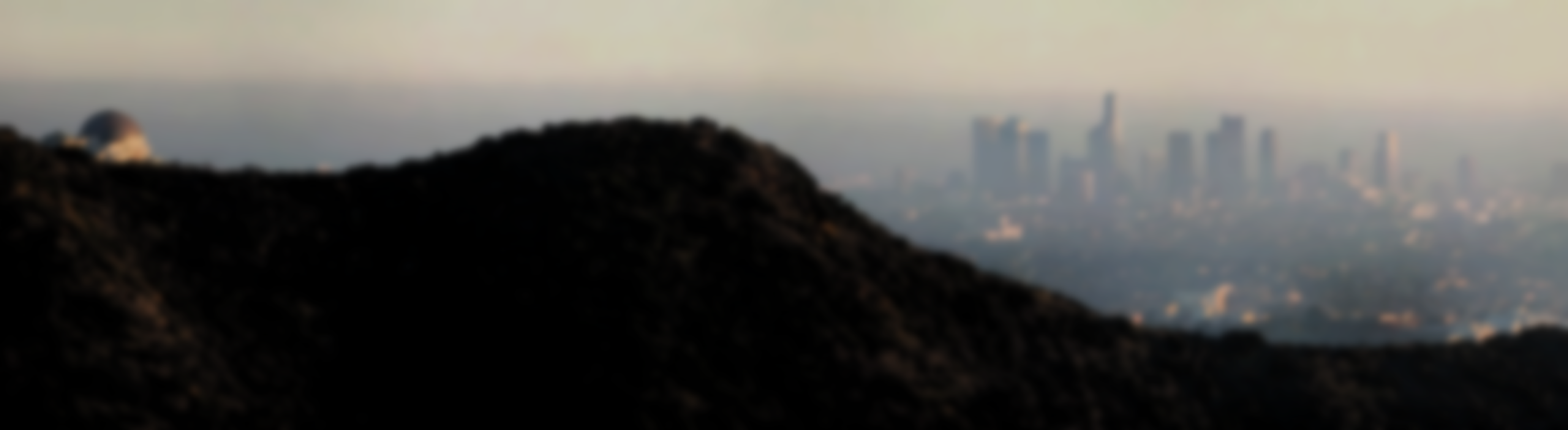 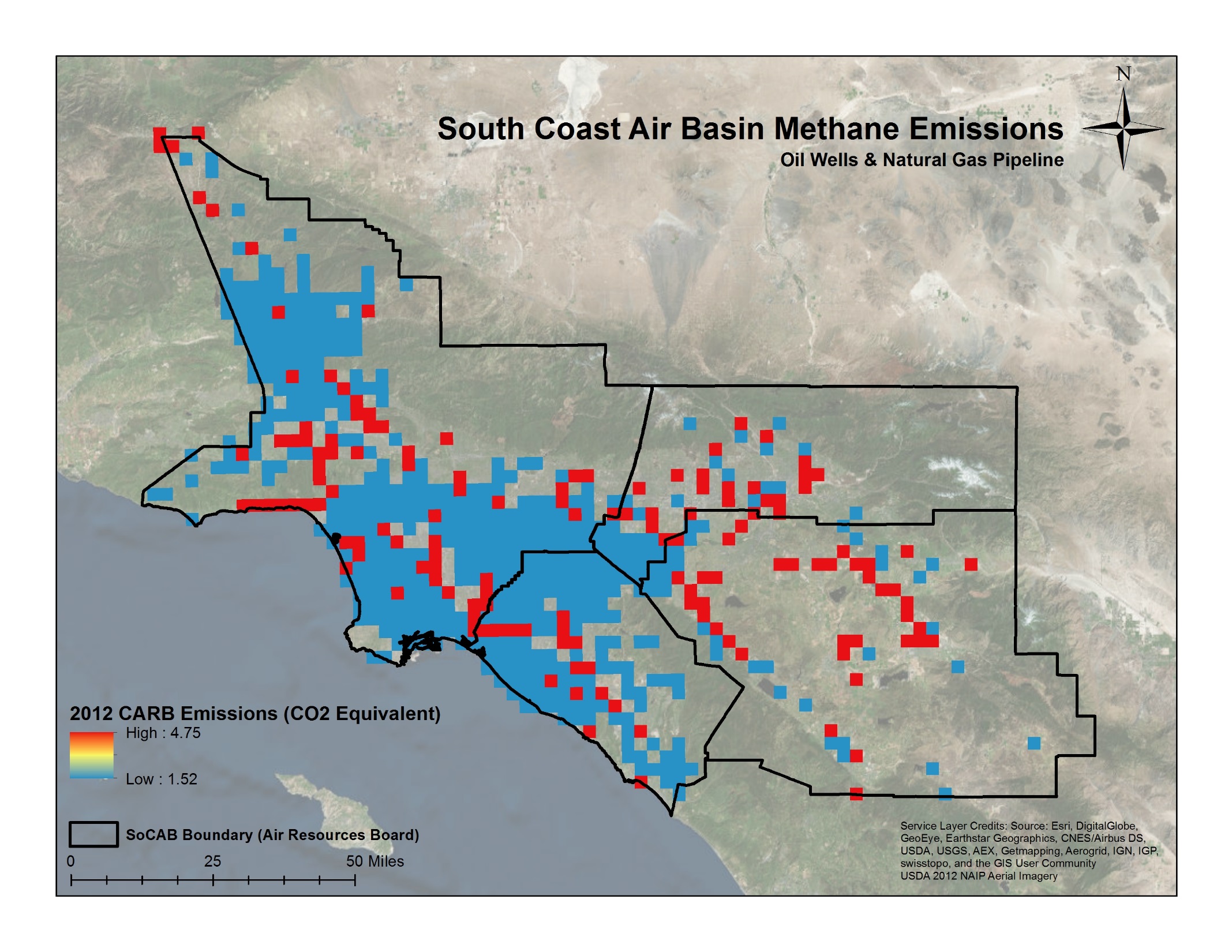 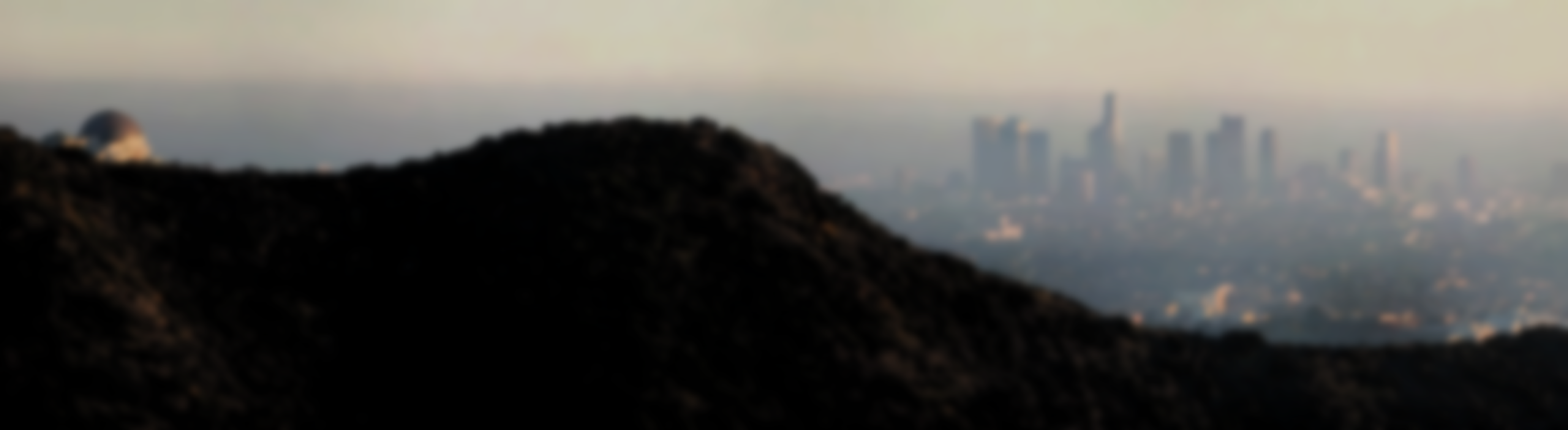 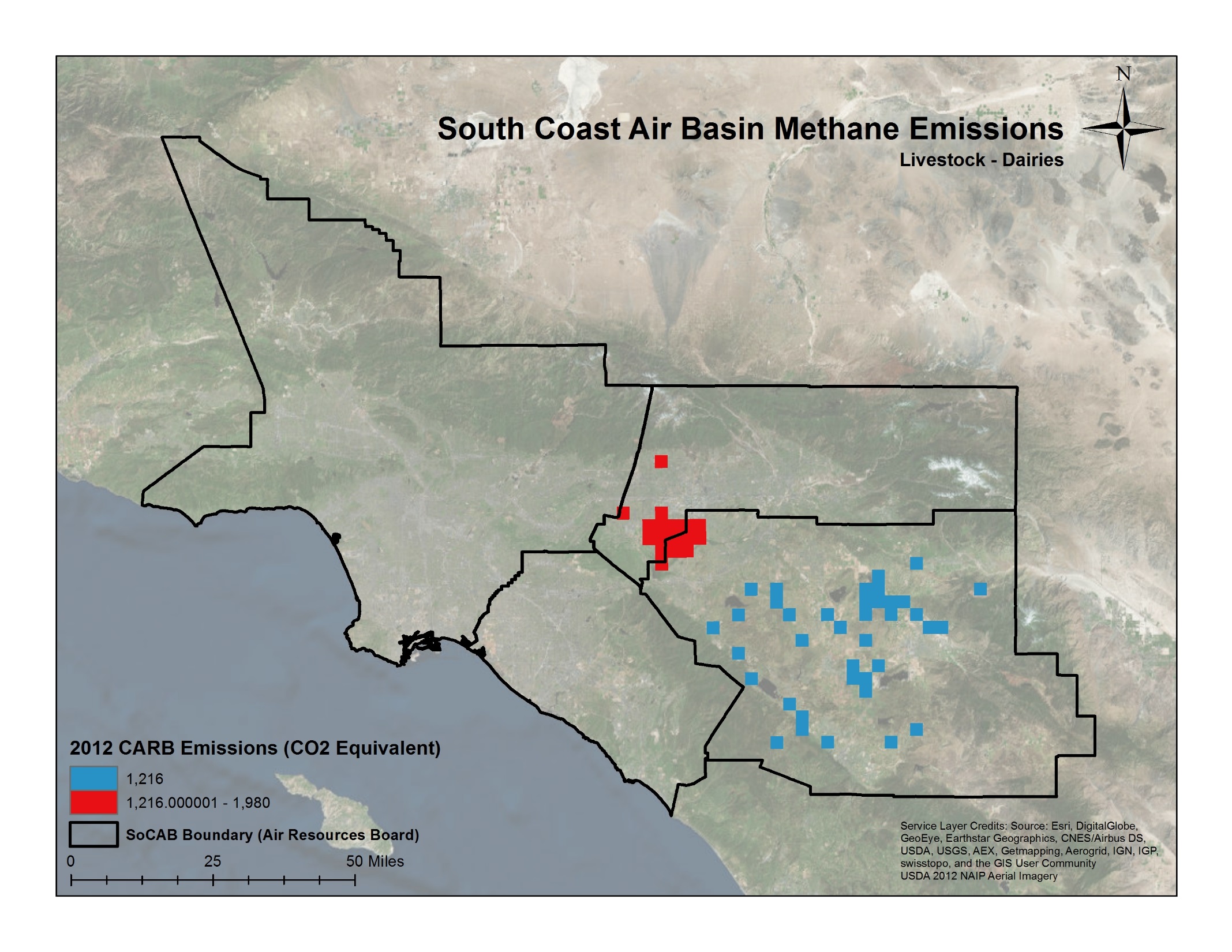 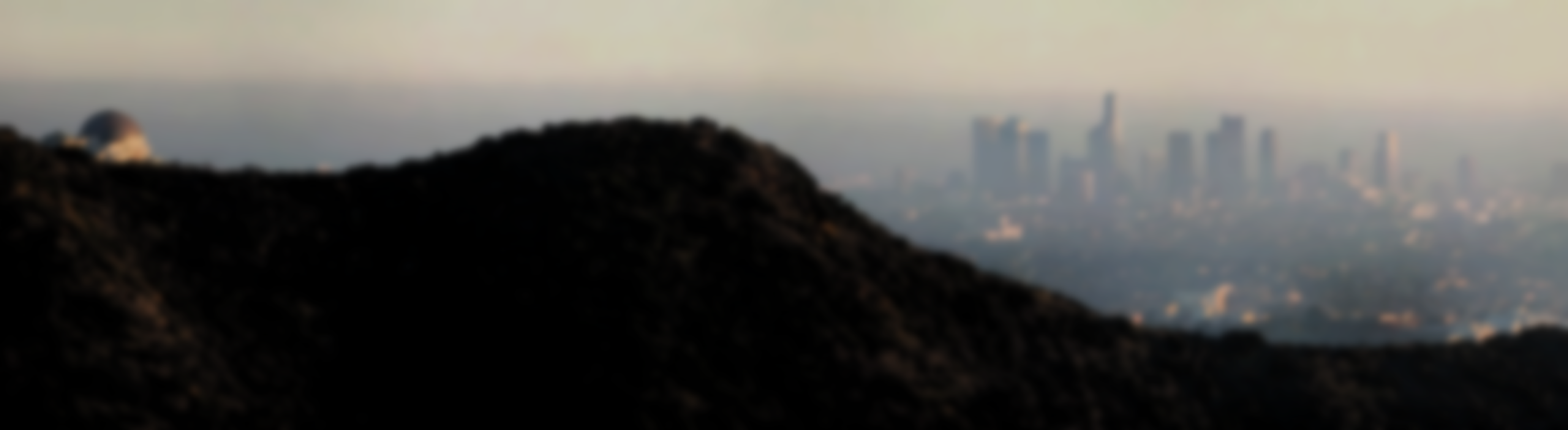 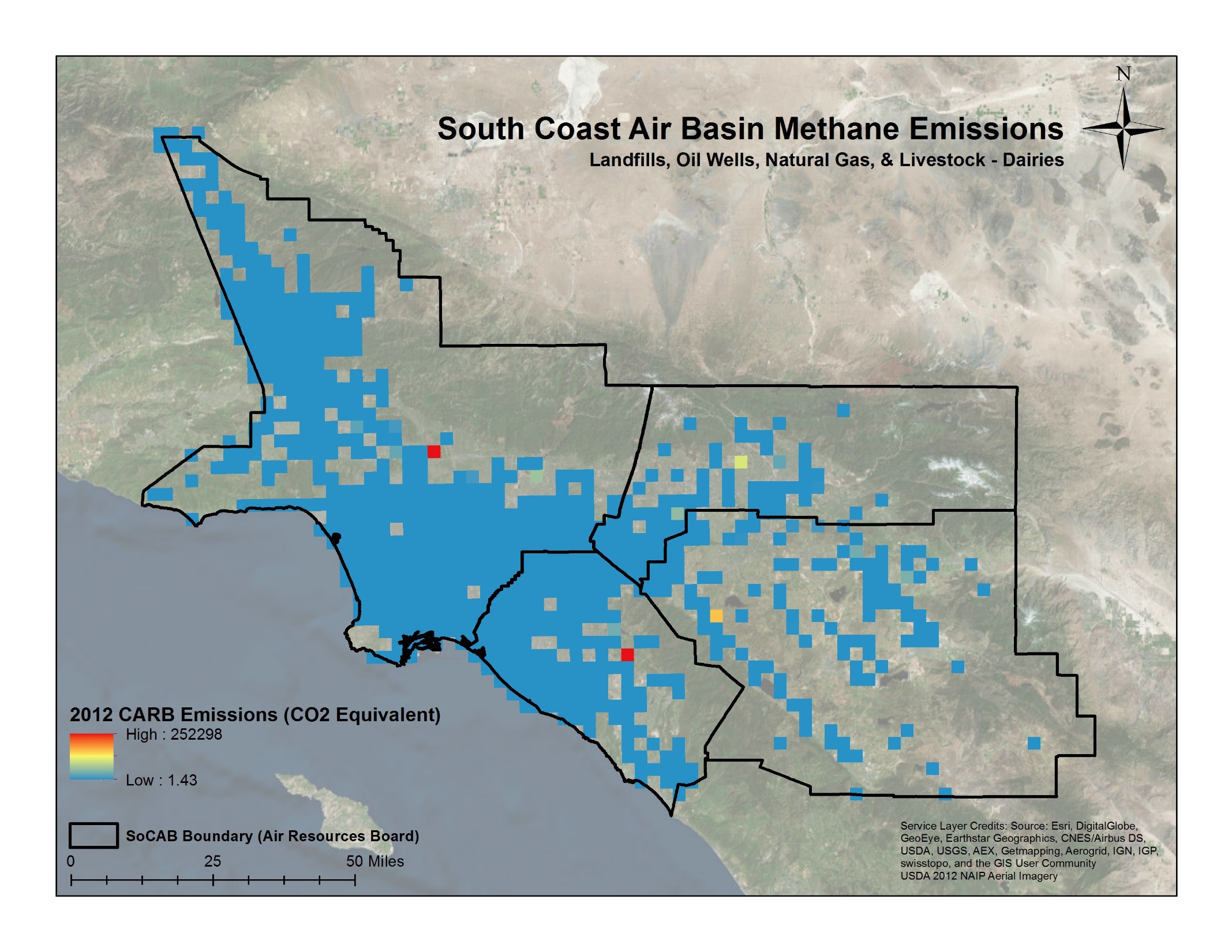 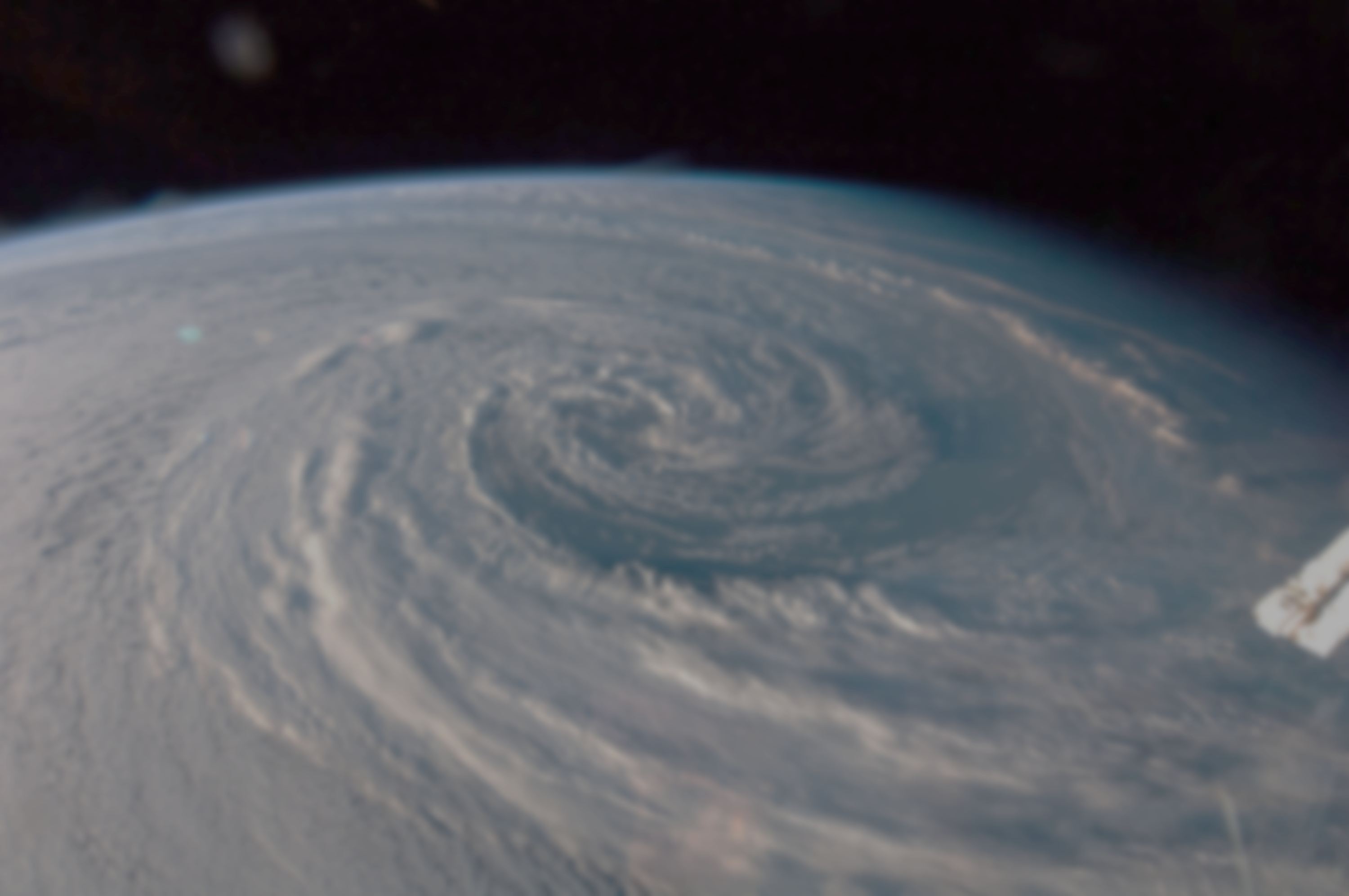 Future Research
Comparison of this bottom-up method to top-down NASA Earth Observations
In-situ network
OCO-2
TCCON
JAXA GOSAT